Decomposition Reactions
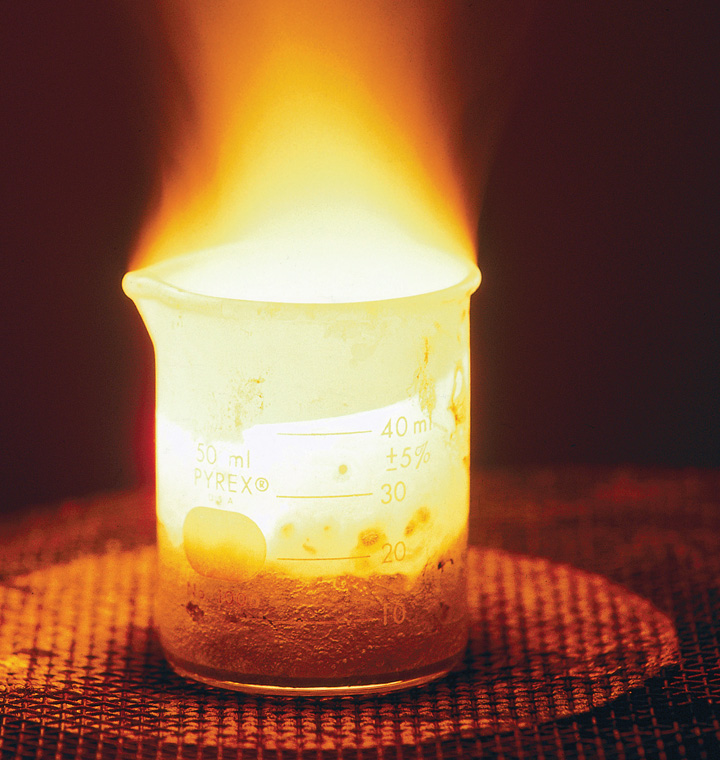 Note: Slides contain audio.  Click icon in bottom right corner to play.
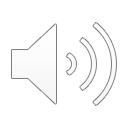 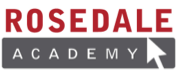 Click this icon to play audio
There are millions of chemical reactions that are known to occur.  Among these millions of reactions, certain types display similar characteristics.  As a result, chemists are able to group reactions into 4 basic types to help organize these known reactions and to help chemists predict the products of unknown reactions.
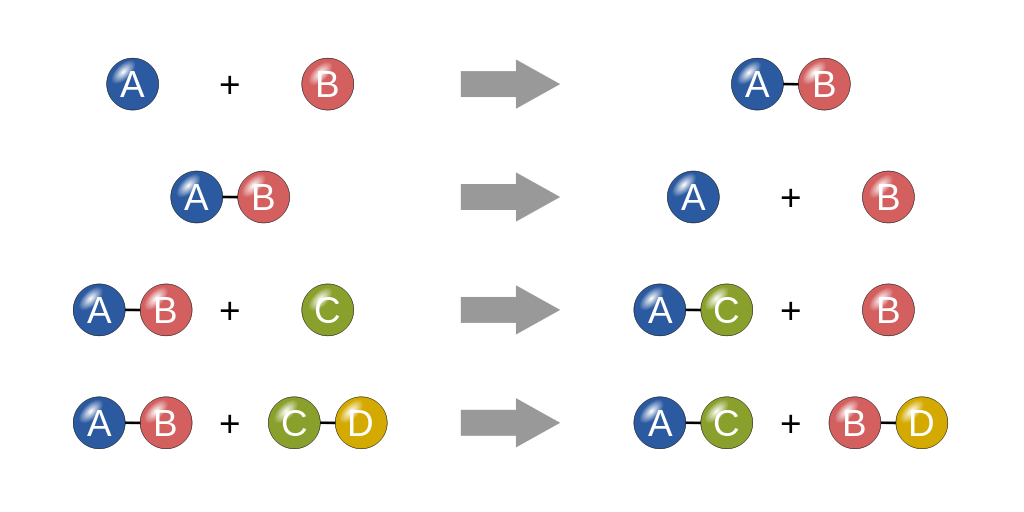 Synthesis
Decomposition
Single Displacement
Double Displacement
Click to learn about Decomposition Reactions
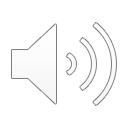 Click this icon to play audio
Decomposition Reactions
In a decomposition reaction, one large reactant compound breaks down (or decomposes) into two or more smaller substances.  A decomposition reaction is the opposite of a synthesis reaction.  Using this information, try to write a general formula for a decomposition reaction before clicking the button below.  The general formula for a decomposition reaction can be written as follows:
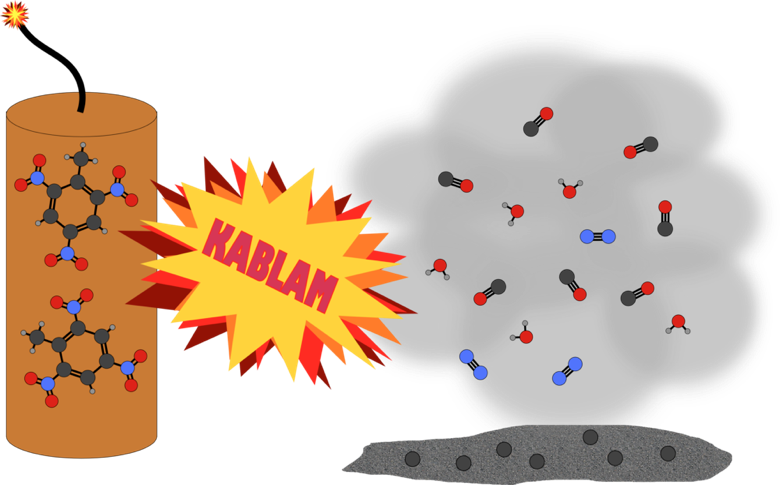 Click for the General Formula for a Synthesis Reaction
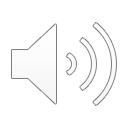 Decomposition Reactions
In a decomposition reaction, one large reactant compound breaks down (or decomposes) into two or more smaller substances. The general formula for a decomposition reaction can be written as follows:


Where the compound AB is the reactant which decomposes into the products A and B.
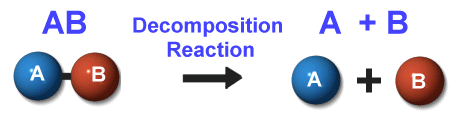 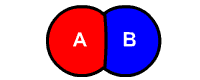 More on Decomposition Reactions
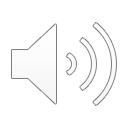 Decomposition reactions are used in many types of explosives such as TNT.  Typically, for a decomposition reaction to occur, energy is needed to get the reaction started, this is why, for example, for a stick of TNT to explode a fuse must be lit.  This fuse provides the energy to allow the decomposition reaction to begin, resulting in a flaming explosion.
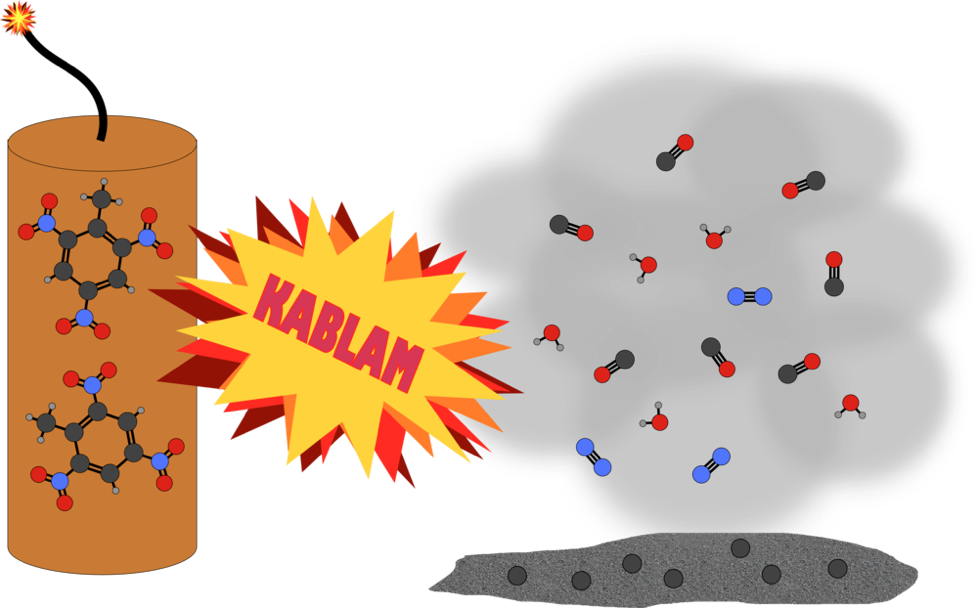 Pharaoh’s Serpent – Decomposition Reaction
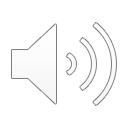 A good example of a decomposition reaction is commonly referred to as the pharaoh’s serpent reaction in which a white powder made up of mercury thiocyanate is ignited resulting in a visually stunning decomposition reaction.
Click to view the Pharaoh’s Serpent Reaction
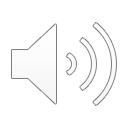 A good example of a decomposition reaction is commonly referred to as the pharaoh’s serpent reaction in which a white powder made up of mercury thiocyanate is ignited resulting in a visually stunning decomposition reaction.
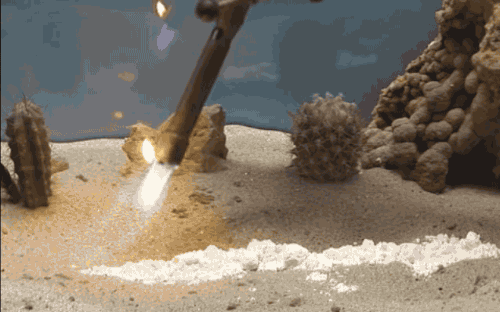 Click for the Reaction Equation
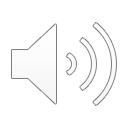 In the pharaoh’s serpent reaction the large, complex molecule mercury thocyanate, (Hg(SCN)2 ) decomposes into carbon nitride (C3N4), mercury sulfide (HgS) and carbon disulfide (CS2) when energy is provided in the form of a flame or spark.  Try to write the balanced equation for this reaction on your own, then click the button below to view it.
Balanced Reaction Equation
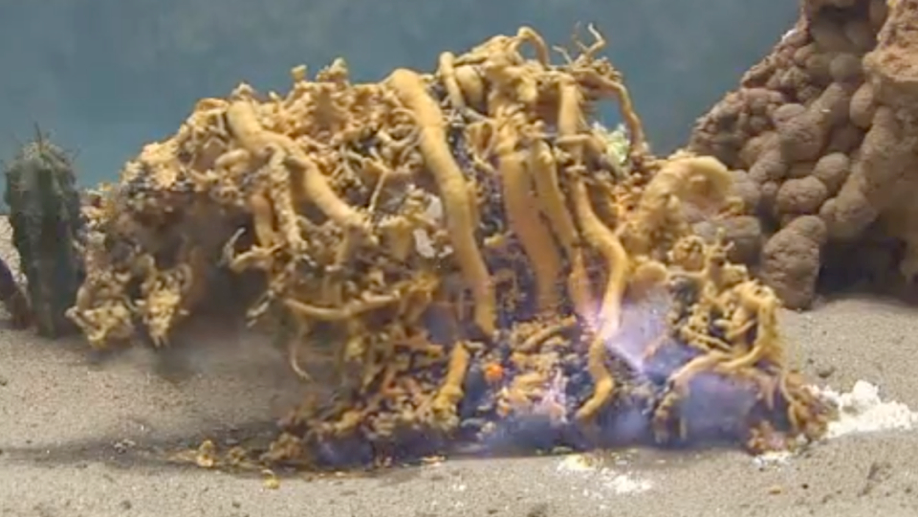 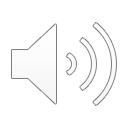 In the pharaoh’s serpent reaction the large, complex molecule mercury thocyanate, (Hg(SCN)2 ) decomposes into carbon nitride (C3N4), mercury sulfide (HgS) and carbon disulfide (CS2) when energy is provided in the form of a flame or spark.  Try to write the balanced equation for this reaction on your own, then click the button below to view it.
2Hg(SCN)2 → 2HgS + CS2 + C3N4
You should notice in this reaction equation, one large molecule decomposes into several smaller substances, identifying it as a decomposition reaction.
Products of Decomposition Reactions
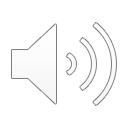 Reactants in a decomposition reaction can decompose into simple elements, more complex compounds or combinations of the two.  
For example, simple ionic compounds often decompose into their more simple elemental forms.   Potassium chloride (KCl) decomposes into solid potassium and chloride gas when electricity is used to provide energy.  Write the balanced reaction equation for this reaction.
Decomposition of KCl
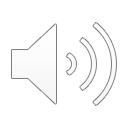 Reactants in a decomposition reaction can decompose into simple elements, more complex compounds or combinations of the two.  For example, potassium chloride (KCl) decomposes into solid potassium and chloride gas when electricity is used to provide energy. 
2KCl  2K + Cl2
Other decomposition reactions involve the breakdown of reactants into both elements and compounds, such as the decomposition of potassium chlorate (KClO3) into potassium chloride and oxygen gas.  Predict the balanced equation for this reaction.
Decomposition of KClO3
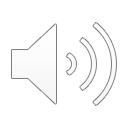 Other decomposition reactions involve the breakdown of reactants into both elements and compounds, such as the decomposition of potassium chlorate (KClO3) into potassium chloride and oxygen gas.  Predict the balanced equation for this reaction.
2KClO3  2KCl + 3O2
Finally, some reactants decompose only into other compounds, for example calcium carbonate (CaCO3) decomposes into 2 different compounds, calcium oxide (CaO) and carbon dioxide (CO2)
Decomposition of CaCO3
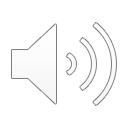 Finally, some reactants decompose only into other compounds, for example calcium carbonate (CaCO3) decomposes into 2 different compounds, calcium oxide (CaO) and carbon dioxide (CO2):
 CaCO3  CaO + CO2
Test your understanding
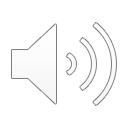 Test your understanding: 
Which of the following reactions is a decomposition reaction? (Click the box with the correct answer.)
CaO + H2O  Ca(OH)2
P4 + 5O2  2P2O5
2HCl  H2 + Cl2
2Al + 3Br2  2AlBr2
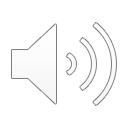 Incorrect.  Try again:
Which of the following reactions is a decomposition reaction? (Click the box with the correct answer.)
CaO + H2O  Ca(OH)2
P4 + 5O2  2P2O5
2HCl  H2 + Cl2
2Al + 3Br2  2AlBr2
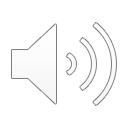 Correct
In the reaction:
2HCl  H2 + Cl2
One reactant breaks down into 2 smaller substances, indicating a decomposition reaction has taken place.
Summary
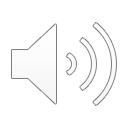 Success!
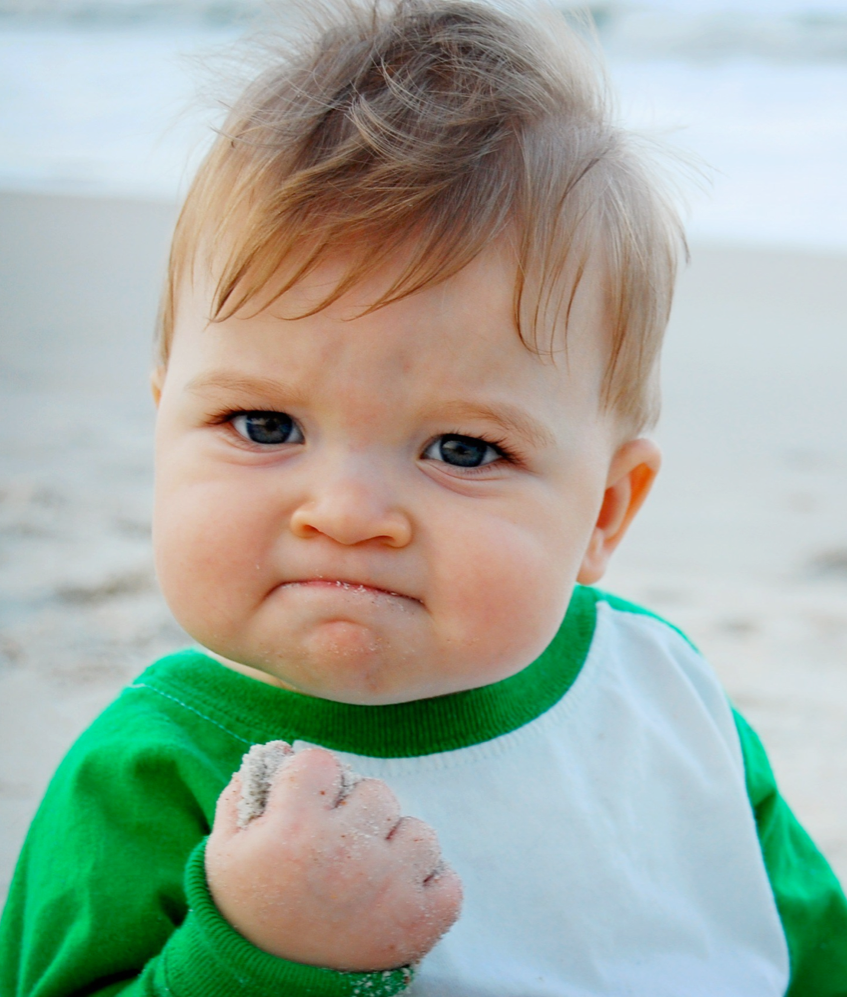 You have reached the end of this activity.  You will know that you have achieved the goals for this activity when you can describe and identify decomposition reactions, can give examples of different types of decomposition reactions and can describe the different types of products that can form from a decomposition reaction.
Back to Start
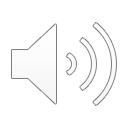